報時
(第一節)
貞貞今天進行的活動
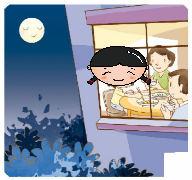 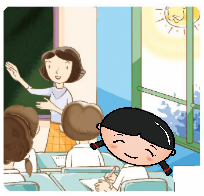 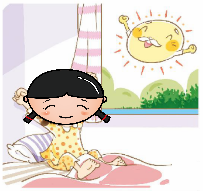 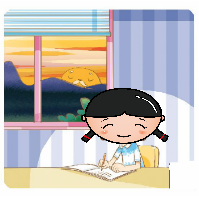 我們每天都會按照已編定的時間進行各類活動 ;

________可以為我們報告  一天的時間。
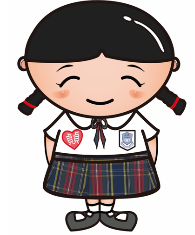 我們每天都會按照已編定的時間進行各類活動 ;

________可以為我們報告  一天的時間。
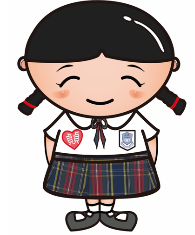 時鐘
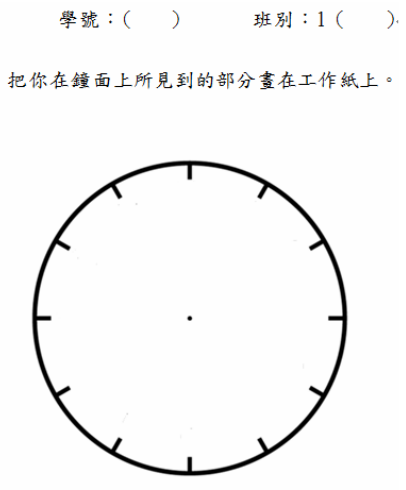 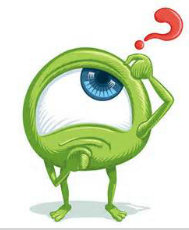 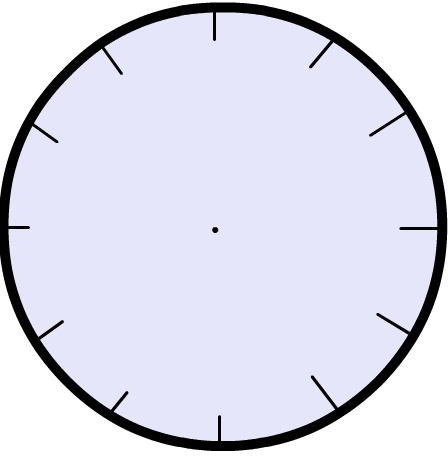 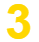 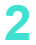 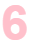 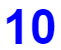 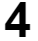 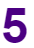 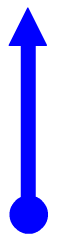 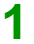 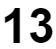 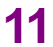 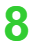 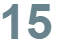 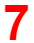 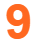 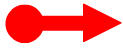 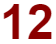 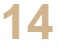 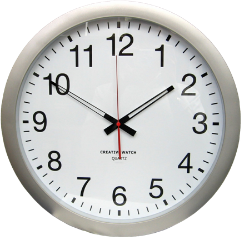 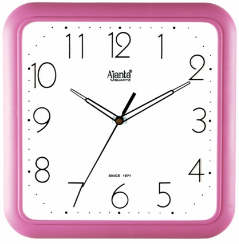 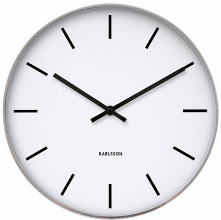 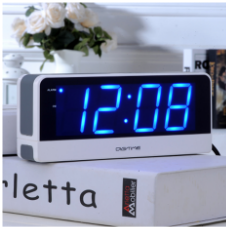 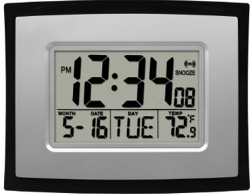 這兩個鐘有甚麼分別呢？
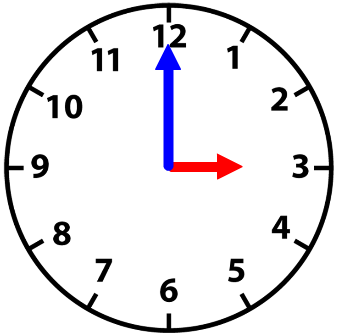 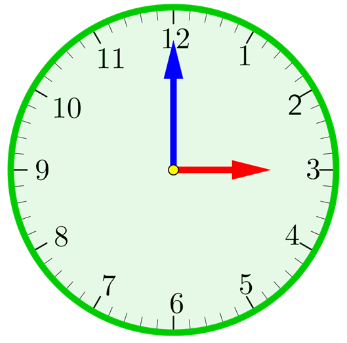 大格是指…
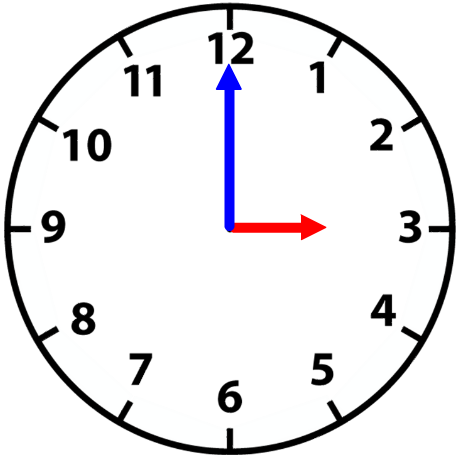 大格是指…
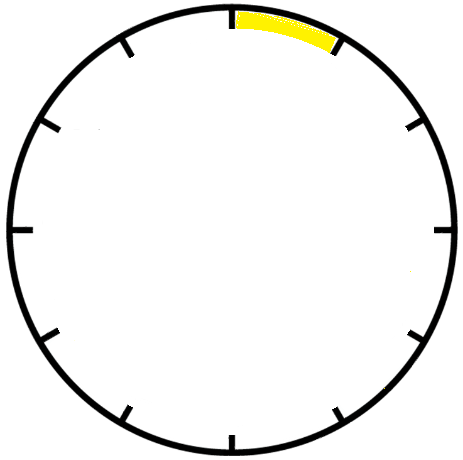 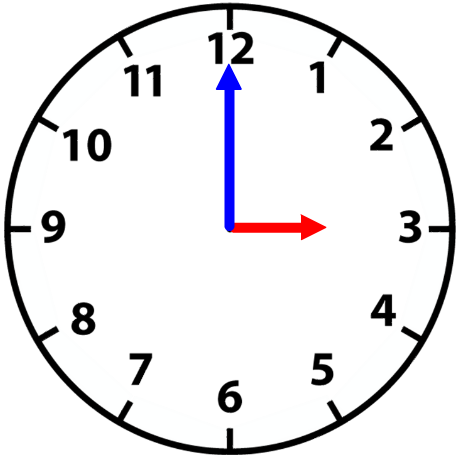 大格是指…
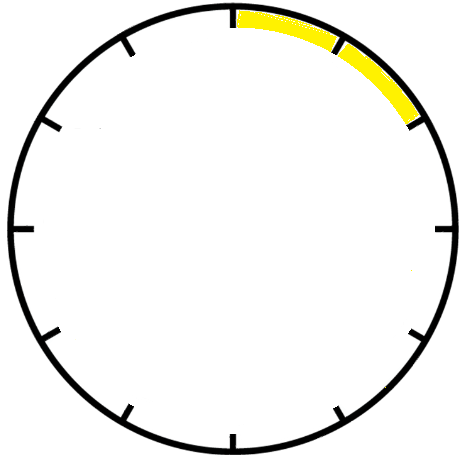 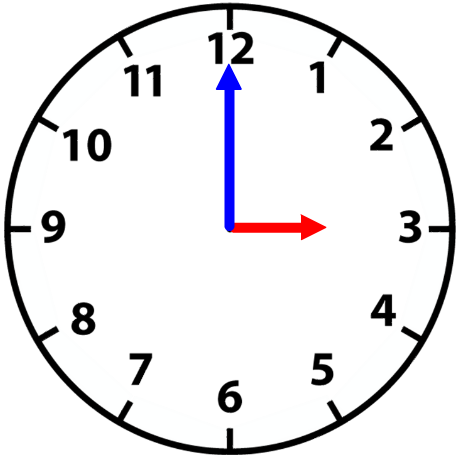 大格是指…
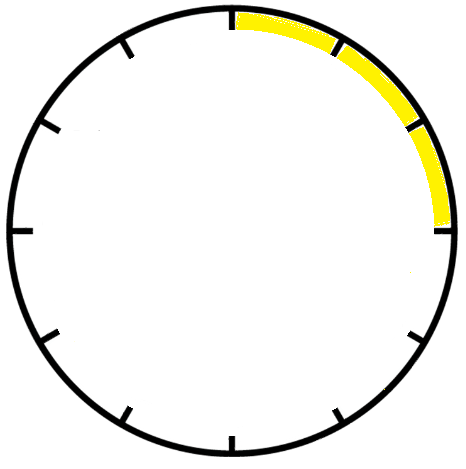 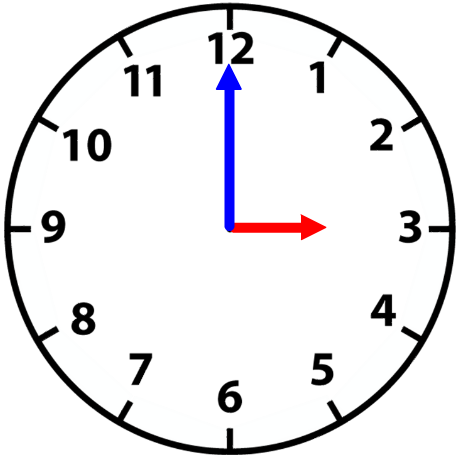 大格是指…
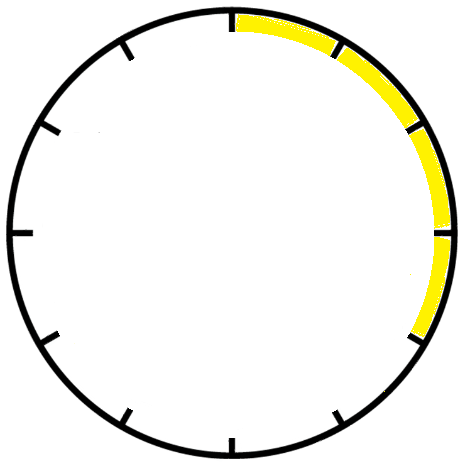 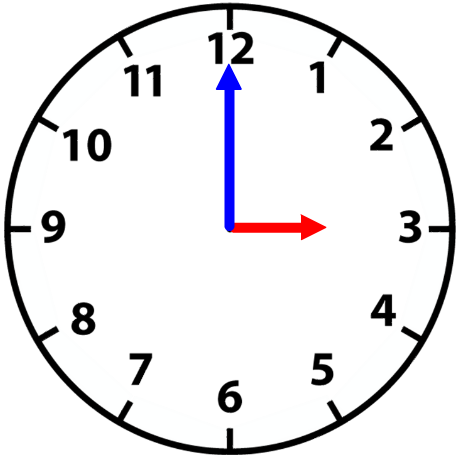 大格是指…
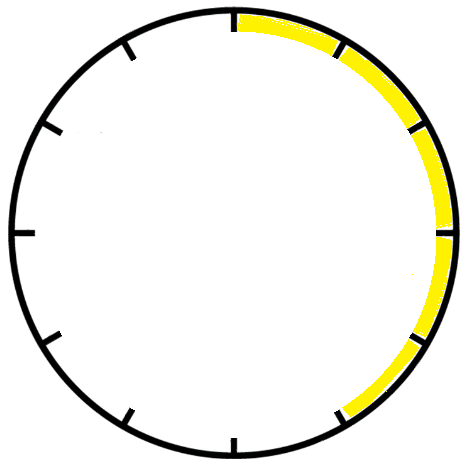 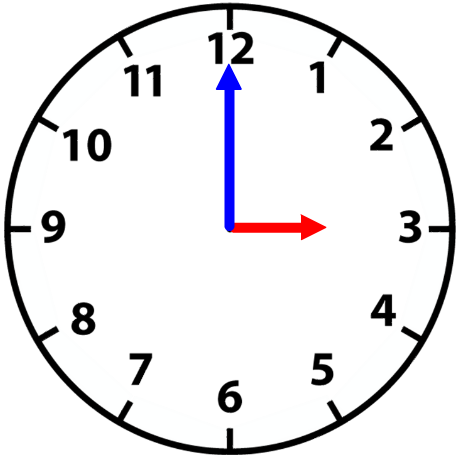 大格是指…
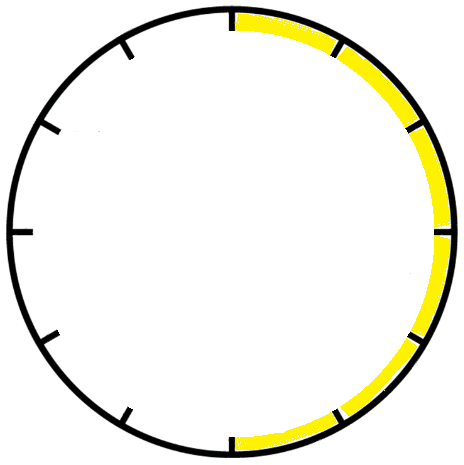 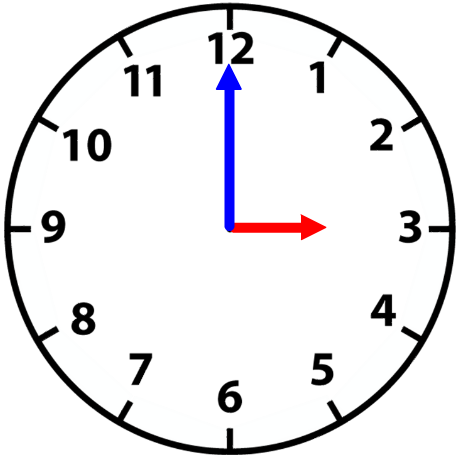 大格是指…
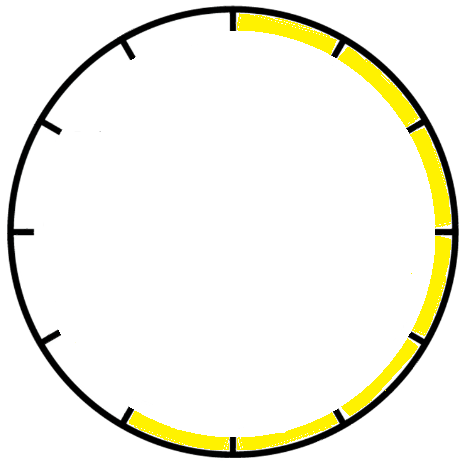 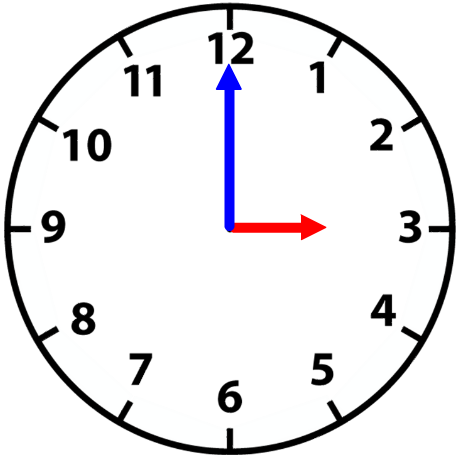 大格是指…
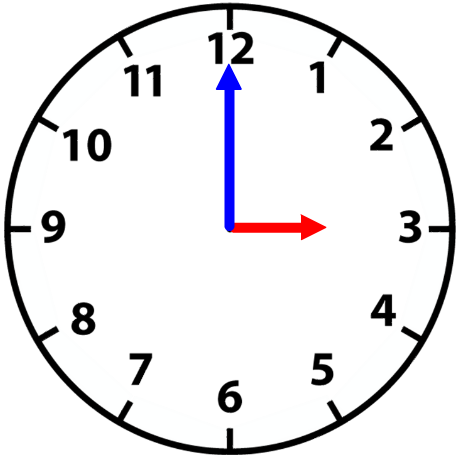 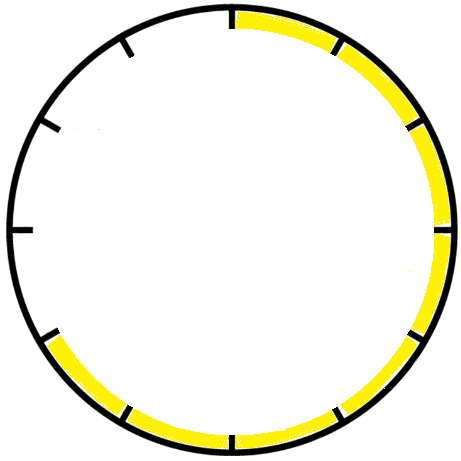 大格是指…
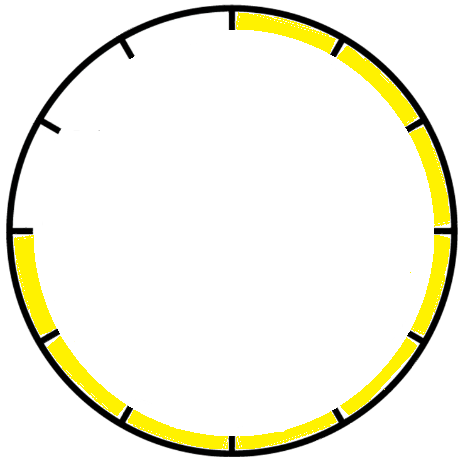 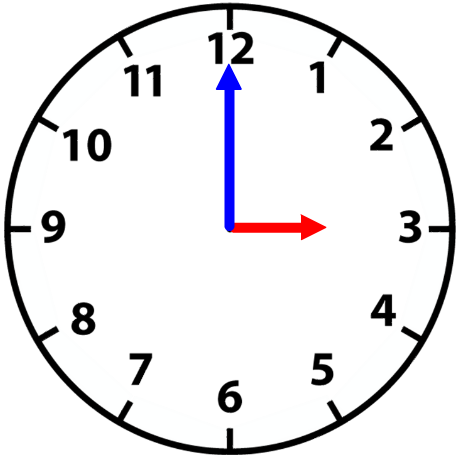 大格是指…
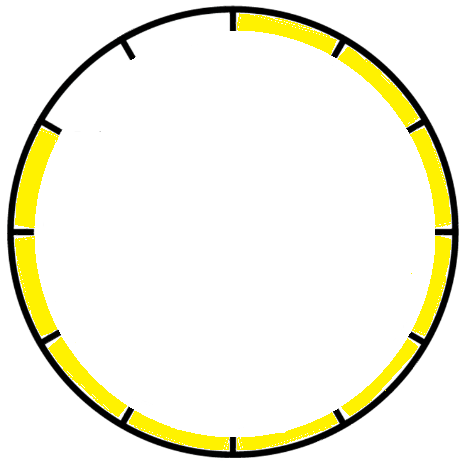 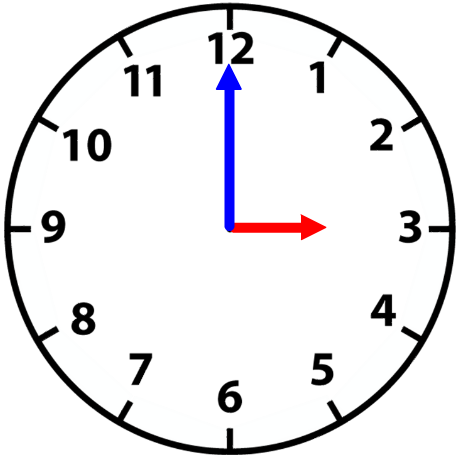 大格是指…
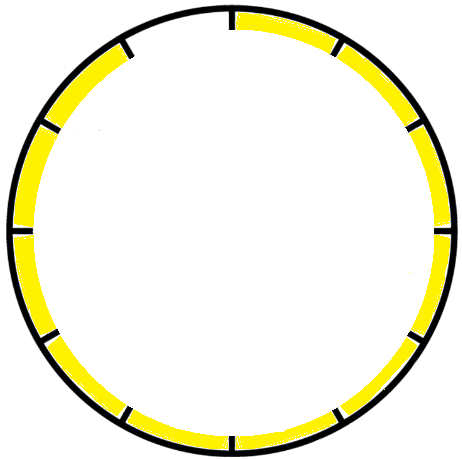 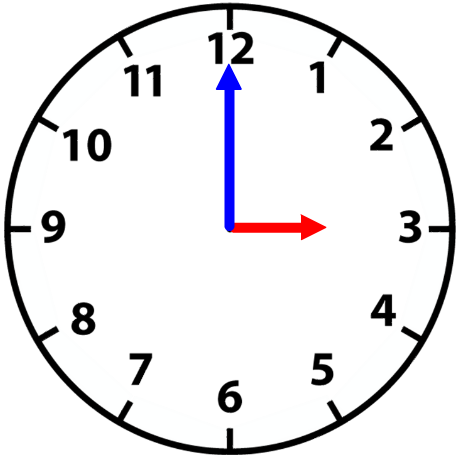 大格是指…
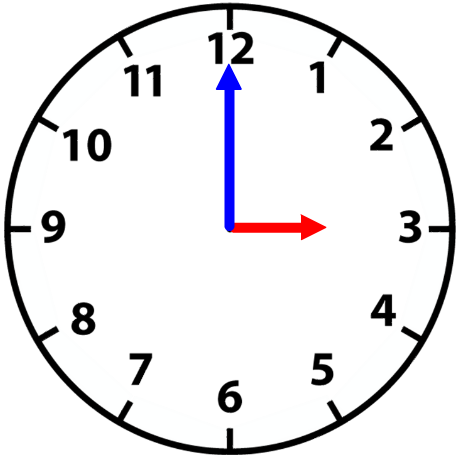 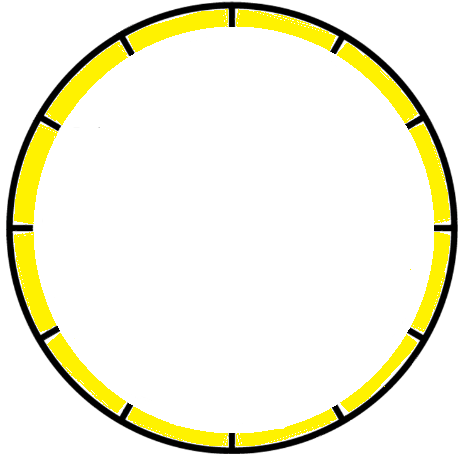 https://www.geogebra.org/m/me65jvEt
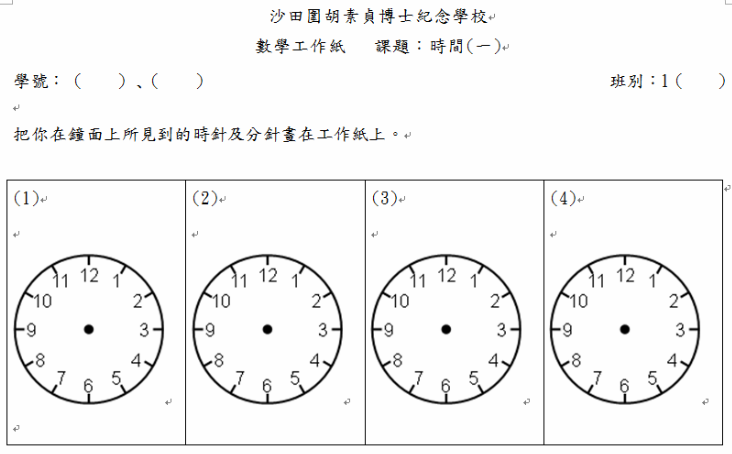 總 結
總 結
1. 鐘面上有甚麼不同的部分？
總 結
1. 鐘面上有甚麼不同的部分？
2. 鐘面上的時針和分針
  　會怎樣走？
總 結
1. 鐘面上有甚麼不同的部分？
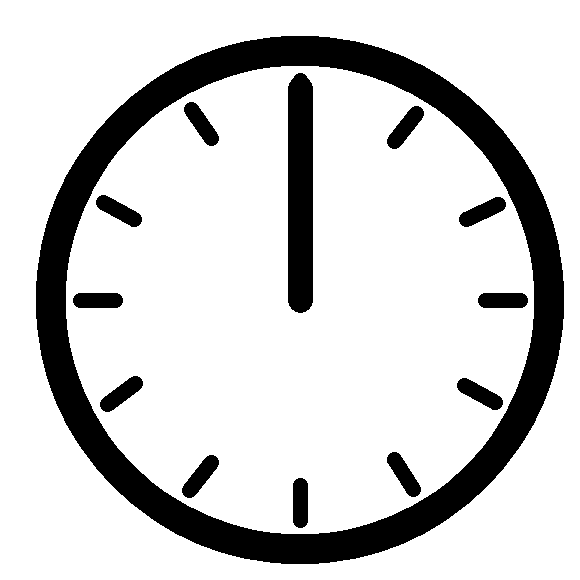 2. 鐘面上的時針和分針
  　會怎樣走？